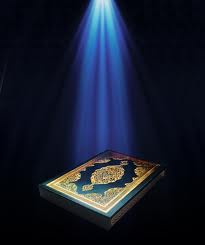 القرآن وتفسيره
الفصل الدراسي الثاني
سورة النور41-46  صفحة  152    من آيات الله الكونية
س1: ضع علامة (√) أمام العبارة الصحيحة وعلامة (×) أمام العبارة الخاطئة:
أ- التسبيح خاص بالإنس والجن.   						(	) 
 ب- من آيات الله الكونية الدالة على عظمته تقليب الليل والنهار.  	(	) 
ج- التقنية الحديثة ساعدت الناس على نزول المطر- بإذن الله.       	 (	) 
س2: استخرج فائدة من قوله تعالى: (  وَاللَّهُ خَلَقَ كُلَّ دَابَّةٍ مِنْ مَاءٍ )
--------------------------------------------------------------------------------
×
√
√
بينت الآية أن كل الدواب قد خلقت من ماء التناسل ومع اتحاد خلقتهم إلا إنهم يكونون بأشكال مختلفة
سورة النور41-46  صفحة  152    من آيات الله الكونية
س3: انظر إلى السماء وتأمل فيها واذكر ثلاث آيات كونية تدل على عظمة الخالق؟
------------------------------------------------------------------------------------------------------------------------------------------------------------------------------------------------------------------------------------------
س4: بين معاني الكلمات التالية: 
يُؤلفُ
سَنَا
يُزجِى
1- تشكل الغيوم وبسطها في السماء والبرق في السحاب.
2- النجوم والأجرام السماوية.
3- القمر ومنازله.
ضوء
يسوق
يجمع الودق : المطر
سورة النور58-59   صفحة  160    من آداب الاستئذان بين الأقارب
س1: علل:
تسمية الأوقات المحددة للاستئذان بالعورات الثلاثة. 
-------------------------------------------------------------------------------------
ب- تخصيص الاستئذان بالأطفال والخدم دون غيرهم. 
--------------------------------------------------------------------------------------
لأنه وقت تغيير الثياب التي تستر عوراتهم فيها .
لأن العادة جرت  في الدخول في جميع الأوقات .
سورة النور58-59   صفحة  160    من آداب الاستئذان بين الأقارب
س2: اختر الإجابة الصحيحة فيما يلي:-
أ‌-يجب الاستئذان في كل الأوقات على. (الأطفال- الخدم- الكبار).
ب‌-من الأوقات التي يتأكد فيها الاستئذان.(قبل العشاء- القيلولة - بعد الفجر) .
ج-  آداب الاستئذان وردت في سورة.(الحج- النور- المؤمنون) .
سورة الفرقان  صفحة 166 التعريف بسورة الفرقان.
س1: لماذا سميت السورة بالفرقان ؟

--

 س2: علل سورة الفرقان مكية ؟.

س3 : أكمل ما يلي :
أ) ترتيب سورة الفرقان في المصحف :...................
 ب) نزلت سورة الفرقان في :  ...........................
جـ) ختمت سورة الفرقان ببيان صفات : .............................. 
د) وردت كلمة تبارك في سورة الفرقان :  .............................
1- لورود هذا الاسم في أول آية من السورة .
2- تعظيماً لأمر القران الذي نزل فارقا بين الحلال . والحرام والهدى والضلال .
3- الرد على المشركين الذين كذبوا القران  واعترضوا عليه .
لأنه واضح من موضوعات السورة .
25
مكة
عباد الرحمن
ثلاث مرات
سورة الفرقان 1-6 صفحة 170 القرآن من عند الله تعالى
س1 : ما المراد بقوله تبارك ؟.

س2: علل: اختلاف الكفار في الحكم على القران ..

س3: تأمل قوله تعالى : ( تبارك الذي نزل الفرقان على عبده ) واستخرج صفتين من صفات القران الكريم .
كثر خيره وعظمت بركته وكملت صفاته .
دليل على كذب دعواهم .
1- أن القرآن من عند الله
 2- فارقاً بين الحق والباطل .
سورة الفرقان 1-6 صفحة 170 القرآن من عند الله تعالى
س4 اختر الإجابة الصحيحة مما يلي :
أ): أجلّ أوصاف النبي محمد  + ( نبي – رسول –عبدالله) 
ب) ظلم الكفار أنفسهم بدعواهم أن القران ( منزل  -كذب-  مخلوق ) .  
جـ) أنزل الله تعالى القرآن ليكون  نذيراً ( للإنس  - للجن -للثقلين )
سورة الفرقان 27-31  صفحة 176الظلم بالإعراض عن آيات الله
س1: ما سبب نزول قوله تعالى : (وَيَوْمَ يَعَضُّ الظَّالِمُ عَلَى يَدَيْهِ ) ؟
 

س2: استخرج من الآيات ما يدل على :
1- صاحب السوء يصد عن طاعة الله .
2- تبرؤ الشيطان من اتباعه.
3- خطورة هجر القرآن .
4- تسلية الرسول + .
أن عقبة بن أبي معيط كان يكثر من مجالسة النبي صلى الله عليه وسلم ، فدعاه إلى ضيافته فأبى النبي صلى الله عليه وسلم أن يأكل من طعامه حتى ينطق بالشهادتين، ففعل. وعلم بذلك أبي بن خلف وكان صديقَه، فعاقبه وقال له: صبأت؟ فقال: لا والله ولكن أبى أن يأكل من طعامي وهو في بيتي فاستحيت منه، فشهدت له، فقال: لا أرضى منك إلا أن تأتيه فتطأ قفاه وتبزق في وجهه، فوجده ساجدا في دار الندوة ففعل ذلك.
يَا وَيْلَتَى لَيْتَنِي لَمْ أَتَّخِذْ فُلانًا خَلِيلا28
وَكَانَ الشَّيْطَانُ لِلإِنسَانِ خَذُولا29
وَقَالَ الرَّسُولُ يَا رَبِّ إِنَّ قَوْمِي اتَّخَذُوا هَذَا الْقُرْآنَ مَهْجُورًا30
وَكَذَلِكَ جَعَلْنَا لِكُلِّ نَبِيٍّ عَدُوًّا مِّنَ الْمُجْرِمِينَ وَكَفَى بِرَبِّكَ هَادِيًا وَنَصِيرًا
سورة الفرقان 27-31  صفحة 176الظلم بالإعراض عن آيات الله
س3 : علل : الظالم يعض على يديه يوم القيامة .

س4: ضع علامة ( √ ) أمام العبارة الصحيحة وعلامة (X) أمام العبارةالخاطئة :
أ) الصحبة السيئة تنفع صاحبها يوم القيامة 				(		)	 
ب) هجر القرآن الكريم أنواع وأخطرها هجر تلاوته 		(		)
جـ)من أصابه أذى وهو يدعوا إلى الله فليسلّ نفسه بما أصاب رسول الله +(		).
بسبب الحسرة والندم  والصد عن طاعة الله.
X
X
√
سورة الفرقان  32 - 34 صفحة 180الظلم بالإعراض عن آيات الله
س1: اذكر الحكمة من إنزال القرآن الكريم مفرقاً ؟ 

س2: استدل من الآيات على ما يلي :
أ) القراءة المرتلة للقرآن الكريم تعين على تدبره 
ب) إهانة الكافرين يوم القيامة 

جـ) رد الله - عز وجل – على شبهات الكافرين ودحضها
تثبيت قلب الرسول ص ،ولكي يفهم الحق ويعيه .
وَرَتَّلْنَاهُ تَرْتِيلا
الَّذِينَ يُحْشَرُونَ عَلَى وُجُوهِهِمْ إِلَى جَهَنَّمَ أُوْلَئِكَ شَرٌّ مَّكَانًا وَأَضَلُّ سَبِيلا
وَلا يَأْتُونَكَ بِمَثَلٍ إِلاَّ جِئْنَاكَ بِالْحَقِّ وَأَحْسَنَ تَفْسِيرًا
سورة الفرقان  32 - 34 صفحة 180الظلم بالإعراض عن آيات الله
س3: ضع علامة (  √  ) أمام العبارة الصحيحة وعلامة (  X ) أمام العبارة الخاطئة :
أ) نزل القرآن الكريم مفرقاً في عشرين عاماً        		   (		)
ب) الحكمة من نزول القرآن الكريم مفرقاً تثبيت قلوب المؤمنين   (		)
جـ)على المسلم أن يتعلم القرآن الكريم شيئاً فشيئا حتى يعيه وينتفع به (	).
X
X
√
سورة الفرقان  53-57 صفحة 186من آيات الله الكونية
س1: ما الفرق بين النسب والمصاهرة ؟

س2: بين معنى قوله تعالى : (وكان الكافر على ربه ظهيراً).

س3:  اختر الإجابة الصحيحة فيما يلي : 
أ) الآيات الكونية تدلنا على (قدرة الله– حجة الله – مغفرة الله  )
ب)من مهمات الرسول ص ( تبشير المؤمنين – تخويف الناس –تبشير وتخويف الناس)
النسب القرابة من الذكور،  والمصاهرة : القرابة من الإناث .
وكان الكافر عونًا للشيطان على ربه بالشرك في عبادة الله, مُظَاهِرًا له على مع معصيته.
سورة الفرقان  53-57 صفحة 186من آيات الله الكونية
س4: بين معاني الكلمات التالية : ( مرج _ أجاج _ برزخاً ) 
مرج 
أجاج     
برزخاً
خلط
شديد الملوحة
حاجزاً .
سورة الفرقان  58-62
س1: بين معاني الكلمات التالية: استوى:
.خلفةً:
 بروجاً:
س2: من المخاطب بقوله تعالى: (وتوكل)؟.

س3: استنبط فائدتين من قوله تعالى:  )وكَفَى بِهِ بِذُنُوبِ عِبَادِهِ خَبِيراً(.
علا وارتفع
متعاقبين يخلف أحدهما الآخر
الكواكب العظام.
المخاطب النبي محمد صلى الله عليه وسلم, ثم أمته.
1-لا يخفى شيء على الله عز وجل.
2-علم الله عز وجل بذنوب عبادة.
ويزعمون أنهم لا يعرفون اسم(الرحمن)ويسألون عنه بما, زيادة في الاستهتار .
ويزعمون أنهم لا يعرفون اسم(الرحمن)ويسألون عنه بما, زيادة في الاستهتار .
سورة الفرقان  58-62 صفحة 190موضوع الآيات : وجوب التوكل على الله وتوحيده .
س4: علل: 
وصف الشمس بالسراج ووصف القمر بالمنير. 

ب- رفض الكافرين السجود للرحمن.
لأن الشمس مصدر الضوء والقمر يستمد ضوؤه من الشمس.
ويزعمون أنهم لا يعرفون اسم(الرحمن)ويسألون عنه بما, زيادة في الاستهتار .
سورة الفرقان  63-67 صفحة 196صفات عباد الرحمن
س1: أكمل ما يلي: من صفات عباد الرحمن في:
أ- المشي:
ب- رد الأذى:.
ج- الإنفاق:

س2: ما معنى قوله تعالى: (يبيتون لربهم)؟
متواضعين بسكينة ووقار لا متكبرين ولا متماوتين.
إذا تعدى عليهم السفهاء بالسب والتعيير لم يقابلوهم إلا بالطيب.
إذا أنفقوا من أموالهم لم يتجاوزوا الحد في العطاء، ولم يضيِّقوا في النفقة، وكان إنفاقهم وسطًا بين التبذير والتضييق.
يكثرون من صلاة الليل والدعاء.
سورة الفرقان  63-67 صفحة 196صفات عباد الرحمن
س3: بين معاني الكلمات التالية: غراماً 
يقتروا 
قواماً 

س4: عدد صفات عباد الرحمن المذكورة في آيات هذا الدرس.
ملازماً لصاحبه
يضيقوا في النفقة
وسطاً
1- أنهم يمشون متواضعين بسكينة ووقار.
2- وإذا خاطبهم الجاهلون السفهاء بالسب والتعيير أجابوهم بالطيب من القول.
3- يكثرون من صلاة الليل مخلصين فيها لربهم، متذللين له بالسجود والقيام . 
4- الاعتدال في النفقة: يكون إنفاقهم وسطًا بين التبذير والتضييق،لا يتجاوزوا الحد في العطاء،ولا يضيِّقوا في النفقة .
سورة الفرقان  68-71 صفحة 200صفات عباد الرحمن
س1: استنبط من الآيات ما يجب أن يتجنبه عباد الرحمن.


س2: ما الجزاء المترتب على صدق التوبة؟


س3: بين معنى قوله تعالى: ( وَلا يَقْتُلُونَ النَّفْسَ الَّتِي حَرَّمَ اللَّهُ إِلاَّ بِالْحَقِّ ).
1- دعاء غير الله
2- الزنا 
3- قتل النفس إلا بالحق .
1- مغفرة الذنوب . 
2- تبديل السيئات إلى حسنات . 
3- الفوز بالجنة في الآخرة .
ولا يقتلون النفس التي حرَّم الله قتلها إلا بما يحق قتلها به بسبب كفر بعد إيمان أو زنا بعد زواج أو قتل نفسٍ بريئة .
سورة الفرقان  68-71 صفحة 200صفات عباد الرحمن
س4: ضع علامة (√) أمامالعبارةالصحيحةوعلامة (×) أمامالعبارةالخاطئة:
1‌-من صفات عباد الرحمن أنهم لا يقتلون النفس التي حرم الله.     (			).
2‌-يضاعف العذاب يوم القيامة لمن يفعل الكبائر. 	 	
3‌-التوبة الصادقة تمحو الذنوب إلا الكبائر.                                 (		        ) .
4‌-من علامات صدق التوبة العمل الصالح بعدها.                    (			).
√
√
×
√
سورة الفرقان  72-77 صفحة 204صفات عباد الرحمن
س1: استدل من الآيات على كل ما يأتي:
تدبر القرآن الكريم من صفات المؤمنين

ب- همة المؤمن عالية

هوان الخلق على الله إذ لم يعبدوه
والذين ذُكِّرُوا بِآيَاتِ رَبِّهِمْ لَمْ يَخِرُّوا عَلَيْهَا صُمّاً وَعُمْيَاناً
وَاجْعَلْنَا لِلْمُتَّقِينَ إِمَاماً
قل ما يعبؤا بكم ربكم لولا دعاؤكم فقد كذبتم فسوف يكون لزاماً
سورة الفرقان  72-77 صفحة 204صفات عباد الرحمن
س2: عدد صفات عباد الرحمن الواردة في آيات هذا الدرس



س3: أكمل العبارات التالية:
1-الذين اتصفوا بصفات عباد الرحمن يثابون الجنة برحمة الله --------------------------
2--يلزم الكافرين العذاب الأليم --------------------------
3- من صفات عباد الرحمن أنهم يكثرون --------------------------
لا يشهدون شهادة الكذب . يعرضون عن اللغو ولا يحضرون مجالسه . إذا وعظوا أو تليت عليهم آيات الله قبلوها وأذعنوا لها.
يكثرون الدعاء لذريتهم وأزواجهم بالصلاح أصحاب همة عالية في العبادة، ويدعون الله ان يكونوا أئمة في الخير .
ثم صبرهم على طاعة الله وثباتهم على دينهم حتى ماتوا.
بسبب تكذبيهم.
الدعاء بصلاح أهليهم وذرياتهم.
تفسير سورة الصف من الآية 1 – 5  صفحة  210 ظهور الإسلام على سائر الأديان
س1: اذكر سبب نزول قول الله تعالى: (يَا أَيُّهَا الَّذِينَ آَمَنُوا لِمَ تَقُولُونَ مَا لا تَفْعَلُونَ):


س2: بين معنى قوله تعالى: (أَزَاغَ اللَّهُ قُلُوبَهُمْ).أمال الله قلوبهم عنه.

س3: استنبط فائدتين من قوله تعالى: (صَفّاً كَأَنَّهُمْ بُنيَانٌ مَرْصُوصٌ).
لأن الناس من المؤمنين قبل أن يفرض الجهاد يقولون لوددنا أن الله عز وجل دلنا على أحب الأعمال إليه فنعمل به فلما نزل الجهاد كره ناس من المؤمنين الجهاد.
أمال الله قلوبهم عنه.
1- محبة الله سبحانه لعباده المؤمنين إذا صفُّوا مواجهين لأعداء الله.
 2- يربينا دينا على محبة النظام وإتقان العمل ظاهراً وباطناً .
تفسير سورة الصف من الآية 1 – 5  صفحة  210 ظهور الإسلام على سائر الأديان
س4: ضع علامة (√) أمام العبارة الصحيحة وعلامة (×) أمام العبارة الخاطئة:
(أ) ذم الله عز وجل من يختلف قوله عن فعله.                          (			)
(ب) من صفات الله عز وجل أنه يحب ويبغض.                         (			)
(ج) أذى بنو إسرائيل موسى عليه السلام لأنهم لا يعلمون أنه رسول من الله .  ( 			)
√
√
×
تفسير سورة الصف من الآية6 – 9صفحة 214ظهور الإسلام على سائر الأديان
س1: استدل من الآيات على ما يلي: 
(أ) تبشير عيسى عليه السلام برسولنا محمد

(ب) تكفل الله تعالى بإظهار الإسلام وإعلانه.

(ج) كراهية المشركين لانتشار الإسلام.
إِنِّي رَسُولُ اللَّهِ إِلَيْكُمْ مُصَدِّقاً لِمَا بَيْنَ يَدَيَّ مِنَ التَّوْرَاةِ وَمُبَشِّراً بِرَسُولٍ يَأْتِي مِنْ بَعْدِي اسْمُهُ أَحْمَدُ
يُرِيدُونَ لِيُطْفِئُوا نُورَ اللَّهِ بِأَفْوَاهِهِمْ وَاللَّهُ مُتِمُّ نُورِهِ وَلَوْ كَرِهَ الْكَافِرُونَ
دِينِ الْحَقِّ لِيُظْهِرَهُ عَلَى الدِّينِ كُلِّهِ وَلَوْ كَرِهَ الْمُشْرِكُونَ
تفسير سورة الصف من الآية6 – 9صفحة 214ظهور الإسلام على سائر الأديان
س2: ما المراد بقوله تعالى: (نور الله). 


س3: بين معاني الكلمات التالية: (افترى 
ليظهره 
بأفواهم
فيها ثلاث أقوال: القول الأول: أنه القرآن الكريم. القول الثاني: أنه الإسلام.القول الثالث: أنه رسول الله .
اختلق
بأقوالهم الكاذبة
ليعليه
تفسير سورة الصف من الآية10 – 14صفحة 218ظهور الإسلام على سائر الأديان
س1: ما التجار التي أرشدنا الله إليها؟

س2: ما الجزاء المترتب على من فعل ما أمره الله به؟ 

س3: عدد ثلاث فوائد من إقامة الجهاد.
الإيمان بالله ورسوله . 
 الجهاد في سبيل الله بالمال والنفس .
النصر والفتح في الدنيا وفي الآخرة الجنة.
1- سبب لمغفرة الذنوب . 
2- سبب دخول الجنة . 
3- أنه من أقوى أسباب بقاء أمة الإسلام .
تفسير سورة الصف من الآية10 – 14صفحة 218 ظهور الإسلام على سائر الأديان
س4: استنبط فائدة من قوله تعالى:(ذَلِكُمْ خَيْرٌ لَكُمْ إِنْ كُنتُمْ تَعْلَمُونَ).

س5: اختر الإجابة الصحيحة فيما يلي:
(أ)- الحواريون هم أنصار(موسى- عيسى- محمد) عليهم الصلاة والسلام.
(ب)- من نصر دين الله فقد نصر(نفسه- عشيرته- الله).
(ج)- التجارة الرابحة هي التي تسعد صاحبها في(ماله- الآخرة- أهله).
إن كنتم تعلمون مضارَّ الأشياء ومنافعها, فامتثلوا ذلك.
الوحدة التاسعة: التعريف بسورة الشعراء صفحة   224
س1: علل: أهمية الشعراء في المجتمع؟.

س2: استنبط ثلاث فوائد من قصص القرآن الكريم.
لأنهم  قد يكونون قادة في الخير أو في الشر .
1- أن به يتم ويكمل الإيمان بالأنبياء صلى الله عليهم وسلم.
2- من ذلك أن في قصصهم تقرير الإيمان بالله وتوحيده وإخلاص العمل له والإيمان باليوم الآخر.
3- أنها فيها عبر ومواعظ من الأمم السابقة.
4- أنها دليل على صدق نبوة سيدنا محمد.
الوحدة التاسعة: التعريف بسورة الشعراء صفحة   224
س3: أكمل ما يلي:
(أ) سميت سورة الشعراء لورود ذكر ................. في آخرها............
(ب) عدد آيات سورة الشعراء ......... 227........... آية وترتيبها في المصحف      22    
(ج) من أبرز موضوعات سورة الشعراء  : تقرير الإعتقاد وإثبات لنبوة محمد وتهديد المشركين 
س4: ضع دائرة حول أسماء الأنبياء الذين ذكرت قصصهم في سورة الشعراء:
(عيسى- موسى- إبراهيم- آدم- نوح- صالح- أيوب- هود- سليمان- شعيب- لوط)عليهم السلام.
تفسير سورة الشعراء من الآية105 -  115صفحة 228قصة نوح عليه السلام
س1: كيف زين الشيطان للناس الشرك بالله؟



س2: علل: كذب قوم نوح المرسلين ولم يرسل إليهم إلا رسول الله واحد
كان الناس على التوحيد من آدم حتى قبل نوح وكان فيهم رجال صالحون (ود وسواع  ويغوث ويعوق ونسر) لما ماتوا زين الشيطان لقومهم أن يصوروا لهم تماثيل لتذكرهم بهم فينشطوا للعبادة ثم مات هذا الجيل وجاءت أجيال جهلاء لا يعرفون سبب تصوير هذه التماثيل فعبدوهم من دون الله.
لأن جميع الرسل دعوتهم واحده ودينهم واحد فتكذيبهم لنوح تكذيب لجميع الرسل .
تفسير سورة الشعراء من الآية116 – 122صفحة 233قصة نوح عليه السلام
س1: متى دعا نوح عليه السلام على قومه؟ 

س2: اختر الإجابة الصحيحة فيما يلي:
(أ) هدد نوح من قومه بـ   (الطرد- الرجم- السجن).
(ب) دعا نوح ربه أن ينجيه ومن معه من (أهله- أقاربه- المؤمنين).
(ج) عذب الله عز وجل قوم نوح بـ  (الصيحة- الريح- الغرق).
لما أيس نوح من هدايتهم ولما كذّبوا دعوة الحق ولم يستجيبوا لها .
تفسير سورة الشعراء من الآية116 – 122صفحة 233قصة نوح عليه السلام
س3: استدل من الآيات على ما يلي:
(أ) الكفار لا يقابلون الرسل بالحجج والبراهين وإنما بالقوة والبطش.

(ب) العقوبات الإلهية فيها آيات وعبر للمتعظين

س4: استنبط فائدتين من قصة نوح ؟
قَالُوا لَئِنْ لَمْ تَنْتَهِ يَا نُوحُ لَتَكُونَنَّ مِنْ الْمَرْجُومِينَ
إِنَّ فِي ذَلِكَ لآيَةً وَمَا كَانَ أَكْثَرُهُمْ مُؤْمِنِينَ
1- الصبر وبذل الجهد لإعلاء كلمة الحق.
2- أن المؤمن يلجأ إلى الله تعالى ويطلب منه النصر عندما يتآمر عليه الأعداء.
تفسير سورة الشعراء من الآية123- 131صفحة240 قصة هود عليه السلام
س1: تأمل الآيات السابقة واستخرج أبرز صفتين لقبيلة عاد؟

 س2: استنبط فائدة من الآيات التالية:
( إِذْ قَالَ لَهُمْ أَخُوهُمْ هُودٌ )
( إِنِّي لَكُمْ رَسُولٌ أَمِينٌ )
( وَإِذَا بَطَشْتُمْ بَطَشْتُمْ جَبَّارِينَ ).
س3: ما وجهة دلالة الآية:(أَتَبْنُونَ بِكُلِّ رِيعٍ آيَةً تَعْبَثُونَ ) على النهي عن العبث والإسراف؟
1- العبث والإسراف في البناء والمال .
2- القسوة والظلم وشدة البطش.
أن الله يرسل الرسل من قومهم وبلغتهم .
من أبرز صفات الرسل الأمانة في تبليغ الرسالة .
من الظلم المحرم  الاعتداء على الناس والتكبر عليهم واحتقارهم .
أتبنون بكل مكان مرتفع بناء عالياً تشرفون منه وتسخرون من المار ذلك عبث لا يعود عليكم بفائدة في الدين أو الدنيا.
تفسير سورة الشعراء من الآية132-140صفحة244 قصة هود عليه السلام
س1: ما الأسلوب الذي فعله هود ليبين لقومه فضل الله عليهم؟.	

س2: ما المراد بقول قوم هود : (إِنْ هَذَا إِلاَّ خُلُقُ الأَوَّلِينَ )؟ 

س3: استدل من الآيات أن الأنبياء يقدمون النصح لقومهم مع الإشفاق عليهم.

س4: استنبط فائدتين من قصة هود مع قومه عاد.
ذكرهم بنعم الله عليهم.
ما هذا الذي نحن عليه إلا دين الأولين وعاداتهم.
إِنِّي أَخَافُ عَلَيْكُمْ عَذَابَ يَوْمٍ عَظِيمٍ
1-التذكير بنعم الله عليهم ليعرفوا فضل الله عليهم فيشكروه ولا يكفروه.2-النصح والإرشاد مع الإشفاق عليهم.
تفسير سورة الشعراء من الآية160 -  166صفحة250قصة لوط عليه السلام
س1: اختر الإجابة الصحيحة مما يلي: 
1-سكن قوم لوط عليه السلام في 	(الشام- مصر- اليمن).			
2-أول ما دعا لوط عليه السلام قومه إلى (ترك الفواحش- فعل الطاعات-التوحيد).
3-أقبح ما كان يفعل قوم لوط عليه السلام بعد كفرهم بالله  (الزاني-اللواط  -سفك الدماء).
 س2: ما الآثار المترتبة على فعل قوم لوط عليه السلام؟
1- هجر النساء.		2- فناء بني آدم.		3- الأمراض الفتاكة.
تفسير سورة الشعراء من الآية160 -  166صفحة250قصة لوط عليه السلام
س3: ما عقوبة اللواط؟

س3: بين معاني الكلمات التالية:- تذرون:   عادون:
قتل الفاعل والمفعول به لحديث ابن عباس.
تذرون : تتركون
عادون : المُجاوزون الحلال إلى الحرام
تفسير سورة الشعراء من الآية167- 175صفحة254قصة لوط عليه السلام
س1: صل العبارة الصحيحة في العمود (أ) مع ما يناسبها في العمود (ب). 


 س2: علل:
(أ) نجى الله تعالى لوطاً عليه السلام وأهله إلا امرأته؟

(ب) عقوبة قوم لوط عليه السلام من أبلغ العقوبات؟


س3: استنبط فائدتين من قصة لوط عليه السلام.
قوم نوح  :  الغرق    
قوم لوط : مطروا بالحجارة  
قوم عاد :  بالريح    
قوم ثمود : بالصيحة
لم تشاركهم في الإيمان فكانت من الباقين في العذاب والهلاك
لعظم جرمهم حيث طمس الله أعينهم ثم أرسل جبريل فاقتلع قراهم من الأرض ثم أهوى بهم من الأرض ثم أهوى بهم إلى الأرض ثم أمطر عليهم حجارة من السماء
الله يجيب دعوة الداع وينصر المظلوم.  	•الهداية بيد الله
تفسير سورة الشعراء من الآية176-184صفحة260قصة شعيب عليه السلام
س1: من هم قوم شعيب عليه السلام؟

س2:علل: أ-  لم ينسبُ شعيب عليه السلام إلى قومه في هذه الآيات؟ 


ب- تطفيف المكيال والميزان من أقبح المعاصي؟
هم قوم مدين وكانوا مشهورين بتطفيف المكاييل والموازيين.
لما نسب قوم مدين إلى عبادة الأشجار لم يجعل شعيباً أخاً لهم كما في هذه الآيات لأنه ليس أخاً لهم في عبادتهم ولما نسبهم إلى القبيلة جعله أخاً لهم في سورة هود آية (84).
لأنه من أعظم صيغ الظلم وأخطر الذنوب.
تفسير سورة الشعراء من الآية176-184صفحة260قصة شعيب عليه السلام
س3: ما الجزاء المترتب على من يطفف المكيال والميزان؟
س

4: بين معاني الكلمات التالية:-
الأيكة: 
تعثوا:
الجبلة:
الويل وهو واد في جهنم
 قال تعالى: وَيْلٌ لِّلْمُطَفِّفِينَ{1} الَّذِينَ إِذَا اكْتَالُواْ عَلَى النَّاسِ يَسْتَوْفُونَ{2} وَإِذَا كَالُوهُمْ أَو وَّزَنُوهُمْ يُخْسِرُونَ{3}  (سورة المطففين الآية 1- 3)
الأرض ذات الشجر الملتف
تفسدوا أشد الفساد
الأمم.
تفسير سورة الشعراء من الآية185-191قصة شعيب عليه السلام.
س1: ما التهم التي قيلت لشعيب ؟

س3: بما عذب الله عز وجل قوم شعيب ؟ 

س4: استنبط فائدتين من قصة شعيب ؟
بأنه مسحور.	- وأنه كاذب في دعوى النبوة.
أصابهم الحر الشديد فأظلتهم سحابة فلما اجتمعوا تحتها التهبت عليهم ناراً فأحرقتهم
1- رحمة الأنبياء.   2- الثبات على الحق.
تفسير سورة الشعراء من الآية185-191قصة شعيب عليه السلام.
س5: قارن بين قصص الأنبياء التي ذكرت في سورة الشعراء من حيث : (المعصية – العقوبة – التهم الموجهة للأنبياء عليهم السلام ) .
تفسير سورة الشعراء من(192 - 212).الدلائل على صدق بعثة النبي .
س1: علل: 
تسمية جبريل  بالروح؟ 

ب- لا تنفع الدلائل والبيانات في تصديق الكفار.

ج- لا يمكن أن يكون القرآن من كهانة الشياطين.

س2: استنبط من الآيات خصائص القرآن الكريم؟
لأنه ينزل بالوحي الذي هو غذاء الأرواح.
لشدة عنادهم  ولأنهم عزموا على الكفر والعناد.
لأنه هدى ونور والشياطين لا يسعون إلا بالفساد والإضلال.
1- القرآن هدى ونور.2- أن القرآن يقرأه الأعجمي.3- القرآن فيه أصلاح المعايش ومعادهم.
تفسير سورة الشعراء من (213 - 220).الدلائل على صدق بعثة النبي.
س1: ماذا فعل النبي لما نزل عليه قوله تعالى: (وَأَنذِرْ عَشِيرَتَكَ الأَقْرَبِينَ)؟

س2: بما وجه الله عز وجل النبي في هذه الآيات؟ 

س3: استنبط من الآيات الأسلوب الأمثل في دعوة الآخرين
بدء في الدعوة بالأقارب لأن حقهم أعظم وصلتهم أوجب.
التكليف بالحجة على من لا يؤمن بالله والتبرؤ منهم إن خالفوا النبي .
1- البدء في الدعوة للأقارب. 2- وجوب لين الجانب والتواضع وعدم التعالي.
تفسير سورة الشعراء من (221 - 227).الدلائل على صدق بعثة النبي .
س1: علل:أ‌-الكهان من أكذب الناس. 

ب‌- اتهام الكفار الرسول بالكهانة والشعر..

 أكثر الشعراء غاوون..

س2: ما الفرق بين الرسول والشاعر؟
نعم لأنهم يدعون معرفة الغيب.
لاعتقادهم بأن هناك إنساناً يقوم بتعليمه.
لأنهم يقولون ما لا يفعلون ،وشعرهم يقوم على الكذب والأباطيل.
الرسول: هو رسول الله لا يقول إلا شيئاً يفعله. الشعراء : يقولون ما لا يفعلون.
تفسير سورة الشعراء من (221 - 227).الدلائل على صدق بعثة النبي .
س3: متى يكون الشعر من الأعمال الصالحة؟ 

س4: استخرج فائدتين من قوله تعالى: )وَأَنَّهُمْ يَقُولُونَ مَا لَا يَفْعَلُونْ(
إذا كان يدافع عن الدين ونصر الحق وبيانه للناس.
1- يبالغون في مدح أهل الباطل.   2- وينتقصون أهل الحق.